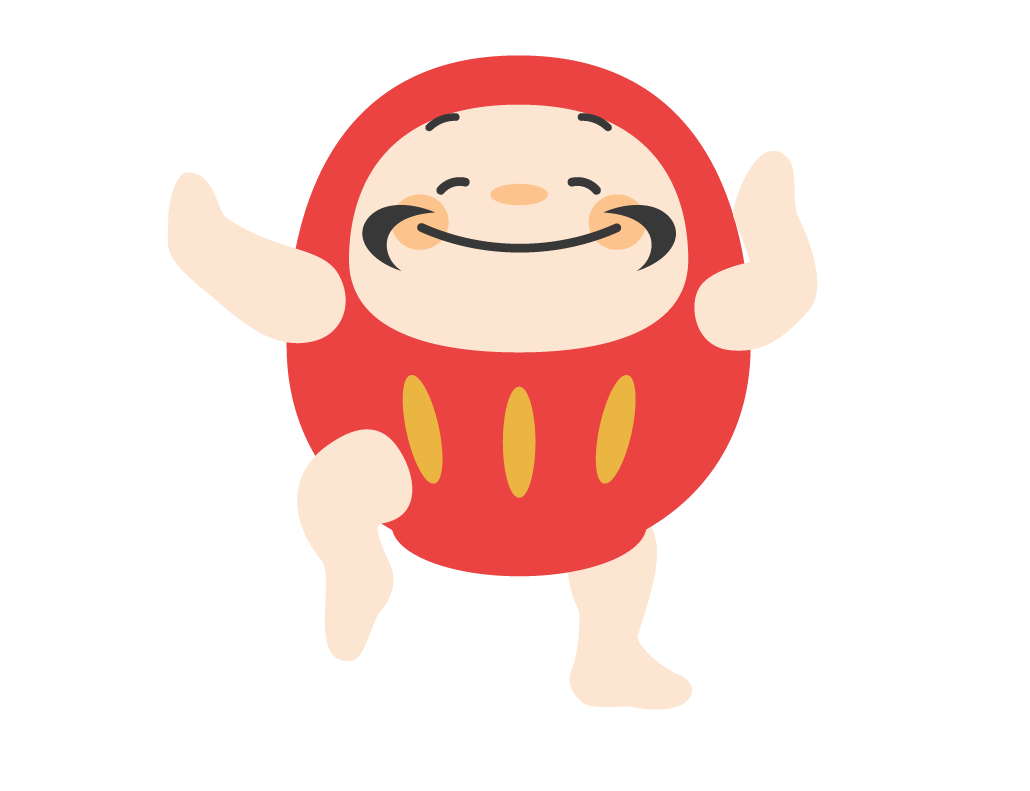 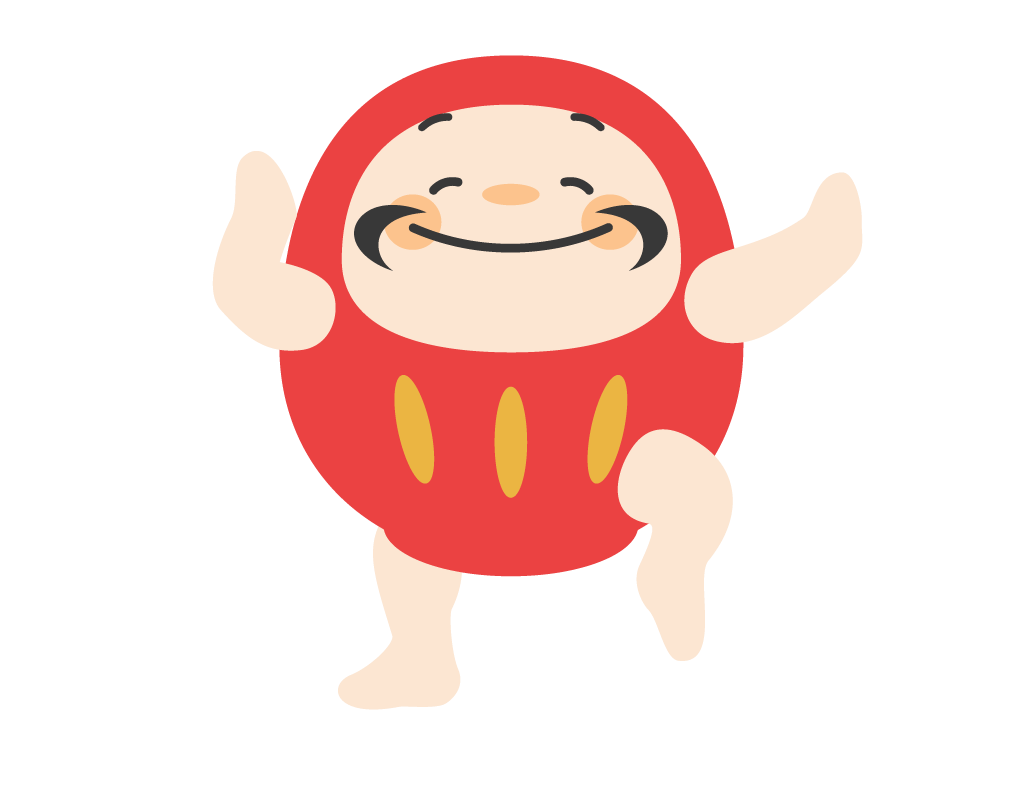 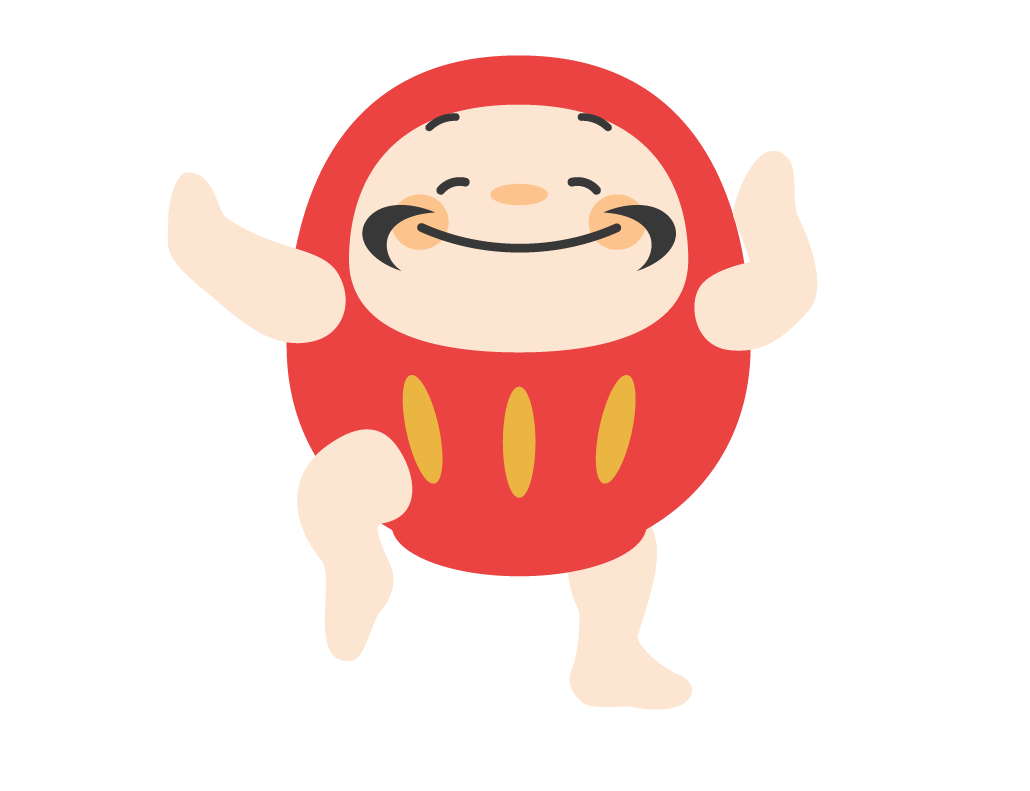 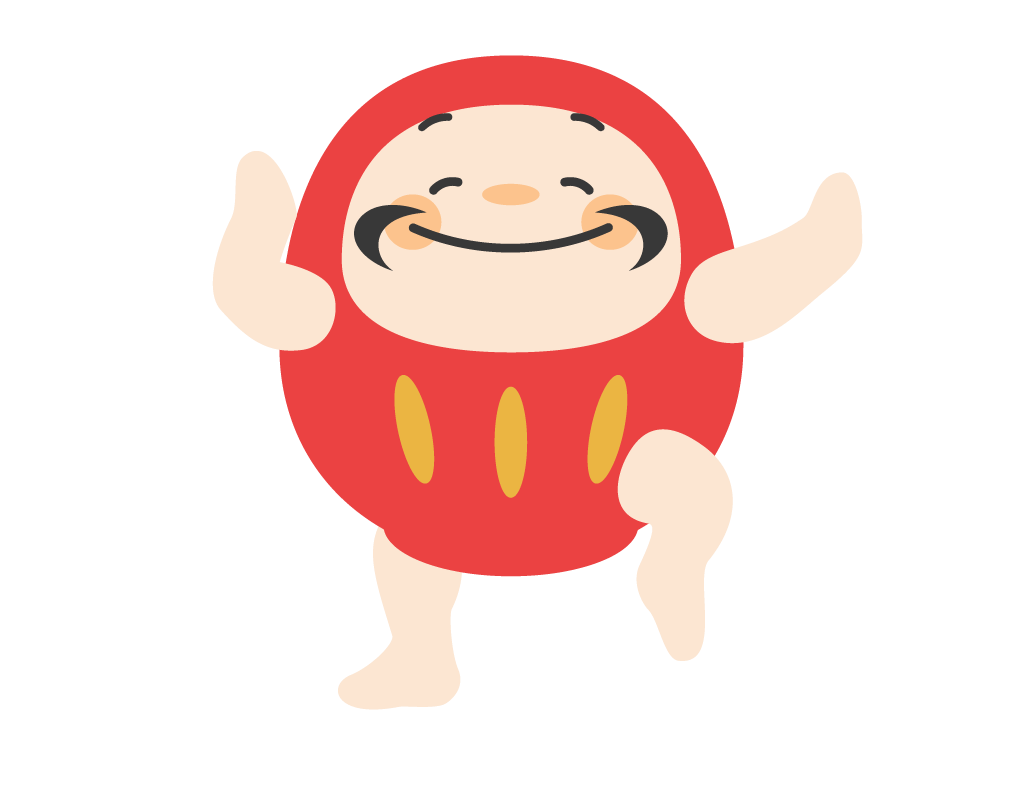 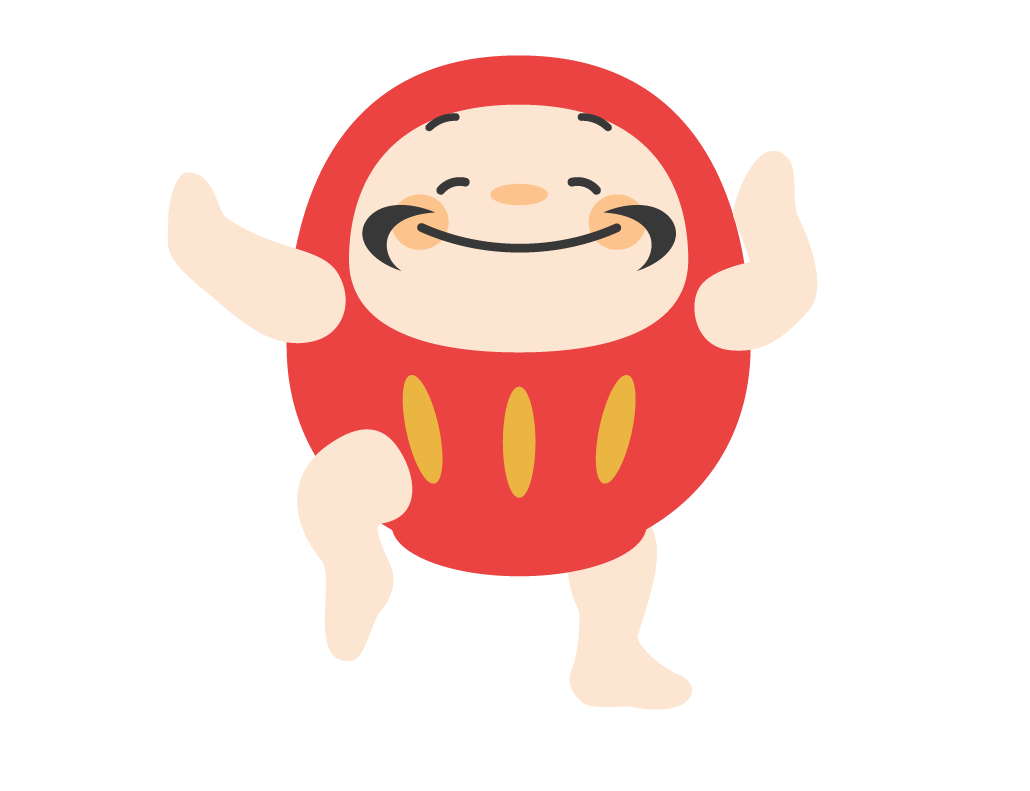 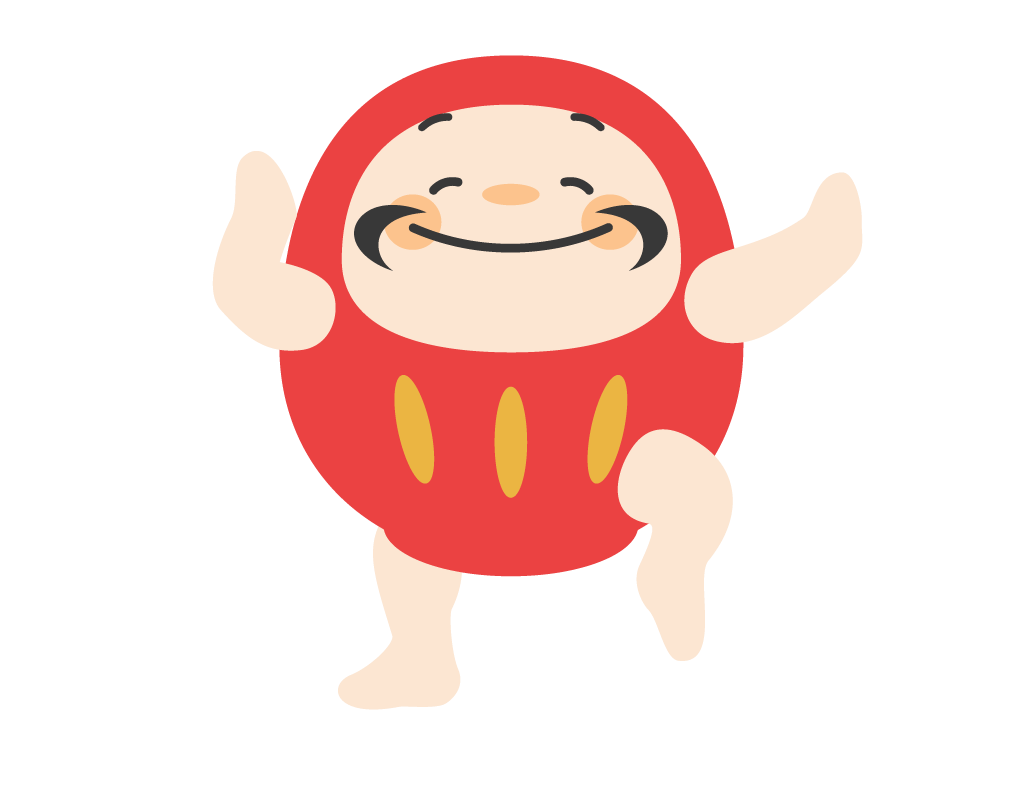 素材
イラストAC
きょうこななさん